Σύγχρονη εξ αποστάσεως εκπαίδευση
Χαρακτηριστικά τηλεδιάσκεψης
Ως τηλεδιάσκεψη (videoconferencing) χαρακτηρίζεται η αμφίδρομη επικοινωνία σε πραγματικό χρόνο μέσω ήχου, κινούμενης εικόνας και δεδομένων ανάμεσα σε δύο ή περισσότερα απομακρυσμένα σημεία.

Μπορεί να περιλαμβάνει ανταλλαγή υλικού και δεδομένων, ψηφοφορία, ερωτήσεις και εκτέλεση εργασιών σε ομάδες αλλά και γενικότερη συνεργασία μεταξύ εκπαιδευτικού και εκπαιδευόμενων
Κατηγορίες λογισμικού τηλεδιάσκεψης
πλατφόρμες που παρέχουν μόνο ήχο και βίντεο για την επικοινωνία των χρηστών 

Πλατφόρμες που παρέχουν δυνατότητες για διαμοίραση αρχείων και εγγράφων, διαμοίραση οθόνης, ταυτόχρονη επεξεργασία και άλλες ηλεκτρονικές μορφές επικοινωνίας οι οποίες επιτρέπουν τη διαμοίραση, την επεξεργασία και την αντιγραφή δεδομένων κατά τη διάρκεια μιας τηλεδιάσκεψης.
Παραδείγματα λογισμικού τηλεδιάσκεψης
Εμπορικές λύσεις: Adobe Connect, Saba, BlackBoard Collaborate (BBC), Cisco WebEx, Fuze Meeting, Yugma, Vyew, GoToWebinar, κ.ά. 

Ανοιχτό λογισμικό: Big Blue Button (BBB), OpenMeetings, Mikogo, WebHuddle, Dimdim, κ.ά.
Τηλεδιάσκεψη και eLearning
Η τηλεδιάσκεψη μπορεί να αποτελέσει ισχυρό εργαλείο eLearning αρκεί να επιλυθούν όλα τα τεχνικά προβλήματα. 
Σε αντίθετη περίπτωση δημιουργείται σύγχυση κατά την επικοινωνία και η εκπαίδευση είναι ιδιαίτερα αναποτελεσματική.
Τηλεδιάσκεψη και μεικτή μάθηση
Η τηλεδιάσκεψη μπορεί να συνδυαστεί αποτελεσματικά με το μοντέλο μεικτής μάθησης (blended learning) συνδυάζοντας πλεονεκτήματα παραδοσιακής και ηλεκτρονικής διδασκαλίας και παρεχοντας:
Μίξη ατομικής και συνεργατικής μάθησης
Μίξη κατά παραγγελίαν και τυποποιημένου υλικού
Τηλεδιάσκεψη και συνεργασία
Τα προηγμένα λογισμικά τηλεδιάσκεψης προάγουν τη συνεργασία με παροχές όπως: 
Διαμοίραση εφαρμογών
Διαδραστικούς ασπροπίνακες
Παρουσίαση διαφανειών 
Βιντεοδιασκέψεις
Ανάταση χεριού
Ομαδικό chat
Αυξημένο έλεγχο από το συντονιστή
Χωρισμό εκπαιδευτόμενων σε ομάδες
Καταγραφή και αποθήκευση βιντεοδιαλέξεων
	κ.ά.
Καλές πρακτικές στην τηλεδιάσκεψη
ως χρήστες και ως επιμορφωτές
Καλές πρακτικές τηλεδιάσκεψης  ως χρήστης (1/4)
Βεβαιωθείτε ότι έχει γίνει σωστή εγκατάσταση του λογισμικού επικοινωνίας και λειτουργεί σωστά

Πριν την τηλεδιάσκεψη κάντε έλεγχο των ηχητικών συσκευών 

Χρησιμοποιήστε κάποιο αντιπροσωπευτικό όνομα στην τηλεδιάσκεψη

Μιλήστε καθαρά και με τόνωση
Καλές πρακτικές τηλεδιάσκεψης  ως χρήστης (2/4)
Τηρείτε τη σειρά προτεραιότητας και ζητάτε πάντα το λόγο

Ακολουθείτε τις οδηγίες του συντονιστή 

Χρησιμοποιήστε το κουμπί Away όταν απουσιάζετε

Χρησιμοποιήστε τις δυνατότητες Yes, No, Laugh, Applause για να συμμετέχετε ενεργά στη συζήτηση.
Καλές πρακτικές τηλεδιάσκεψης  ως χρήστης (3/4)
Παρακολουθείτε το περιβάλλον σε πλήρη οθόνη ώστε να βλέπετε ό,τι γίνεται και όχι μόνο ό,τι παρουσιάζεται

Πατήστε το σχετικό κουμπί ομιλίας για να ενεργοποιήσετε το μικρόφωνό σας και να μιλήσετε. Πατήστε το ξανά όταν τελειώσετε για να απενεργοποιηθεί το μικρόφωνό σας και να μην ενοχλεί όταν μιλάν οι άλλοι 

.
Καλές πρακτικές τηλεδιάσκεψης  ως χρήστης (4/4)
Μη διστάζετε να ρωτήσετε για όποια απορία έχετε ώστε να λυθεί!
Εμπειρία από προηγούμενες επιμορφώσεις - Καλές Πρακτικές ως επιμορφωτής
Επιμόρφωση Εκπαιδευτικών για την Αξιοποίηση και Εφαρμογή των Ψηφιακών Τεχνολογιών στη Διδακτική Πράξη 
(Επιμόρφωση Β’ επιπέδου Τ.Π.Ε.)
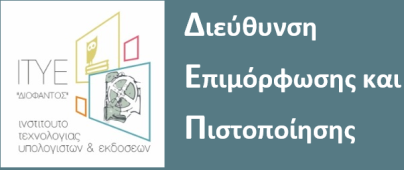 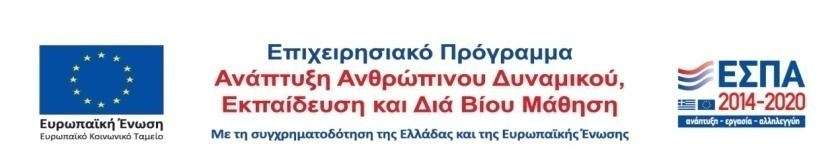 Πριν τη σύγχρονη συνεδρία
Εξοικειωθείτε 
	…πειραματιστείτε με τις διάφορες λειτουργίες του εργαλείου χρησιμοποιώντας τα εικονικά δωμάτια που έχετε στην διάθεσή σας. 
Ανεβάστε το Υλικό σας
	…ανεβάστε τα αρχεία που θα χρειαστεί να διαμοιράσετε στο εικονικό δωμάτιο για να κερδίσετε χρόνο κατά την διάρκεια της συνεδρίας
Προετοιμάστε χώρους συνεργασίας 
	…δημιουργήστε τα εικονικά δωμάτια συνεργασίας υποομάδων πριν την έναρξη της συνεδρίας 
 Αξιοποιήστε το moodle 
	…χρησιμοποιήστε το forum στο μάθημα του Moodle για να μοιράσετε τυχόν επιπλέον επιμορφωτικό υλικό ή συνδέσμους
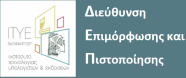 Επιμόρφωση Εκπαιδευτικών για την Αξιοποίηση και Εφαρμογή των Ψηφιακών Τεχνολογιών στη Διδακτική Πράξη (Επιμόρφωση Β’ επιπέδου Τ.Π.Ε.)
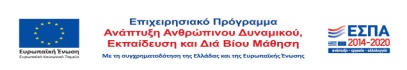 Κατά τη διάρκεια της συνεδρίας
Συνδεθείτε έγκαιρα
	…φροντίστε για την έγκαιρη είσοδο στο σύστημα του επιμορφωτή και των επιμορφούμενων
Αλληλεπιδράστε
	…φροντίστε ώστε να έχετε συχνή αλληλεπίδραση με τους επιμορφούμενους. Προτρέψτε τους να χρησιμοποιούν τα εικονίδια αλληλεπίδρασης ή κάντε εμβόλιμες ερωτήσεις που θα τους κινητοποιήσουν.  
Οργανωθείτε
	…χρησιμοποιήστε ένα δεύτερο PC ή κινητή συσκευή (με κλειστό μικρόφωνο) για να δείτε τι βλέπουν οι επιμορφούμενοι
Καταγράψτε την συνεδρία
	…οι  καταγραφές θα βοηθήσουν όσους δεν μπόρεσαν να παρακολουθήσουν το μάθημα ή όσους θέλουν να το “μελετήσουν “ με την ησυχία τους
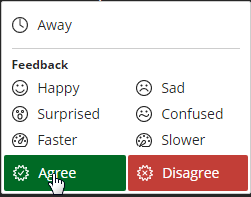 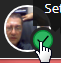 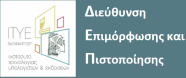 Επιμόρφωση Εκπαιδευτικών για την Αξιοποίηση και Εφαρμογή των Ψηφιακών Τεχνολογιών στη Διδακτική Πράξη (Επιμόρφωση Β’ επιπέδου Τ.Π.Ε.)
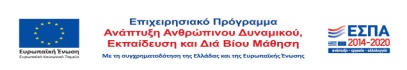 Ενέργειες προς αποφυγή
ΠΟΛΛΟΙ ΠΑΡΟΥΣΙΑΣΤΕΣ (Presenters)
	…παραχώρηση δικαιωμάτων παρουσιαστή σε περισσότερους από ένα χρήστη ταυτόχρονα, μπορεί να μπερδέψει. Προτιμήστε σειριακή, παραχώρηση ανώτερων δικαιωμάτων
ΠΟΛΛΕΣ ΚΑΜΕΡΕΣ
	…πολλές ανοικτές κάμερες ταυτόχρονα, μπορεί να επιβραδύνουν τη συνολική επικοινωνία. Αν χρειαστεί κλείστε όλες τις κάμερες
ΠΟΛΛΑ ΜΙΚΡΟΦΩΝΑ ΑΝΟΙΚΤΑ
	…πολλοί ομιλητές ταυτόχρονα. Μην αφήνετε παράλληλες συνομιλίες, «εκπαιδεύστε» τους επιμορφούμενους να κλείνουν το μικρόφωνο όταν δεν μιλούν
ΔΙΑΜΟΙΡΑΣΗ ΒΙΝΤΕΟ 
	…δεν περνά ο ήχος και είναι άσκοπη κατανάλωση δικτυακού εύρους. Δώστε με chat το σύνδεσμο και αφήστε τους επιμορφούμενους να το δουν μόνοι τους.
Επιμόρφωση Εκπαιδευτικών για την Αξιοποίηση και Εφαρμογή των Ψηφιακών Τεχνολογιών στη Διδακτική Πράξη (Επιμόρφωση Β’ επιπέδου Τ.Π.Ε.)
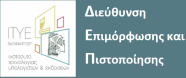 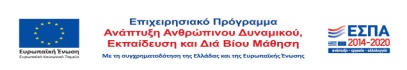 BlackBoard Collaborate Ultra

Περιβάλλον Εργασίας
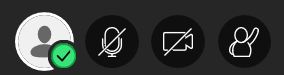 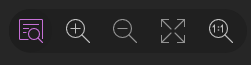 Η αρχική οθόνη της εφαρμογής 
Blackboard Collaborate
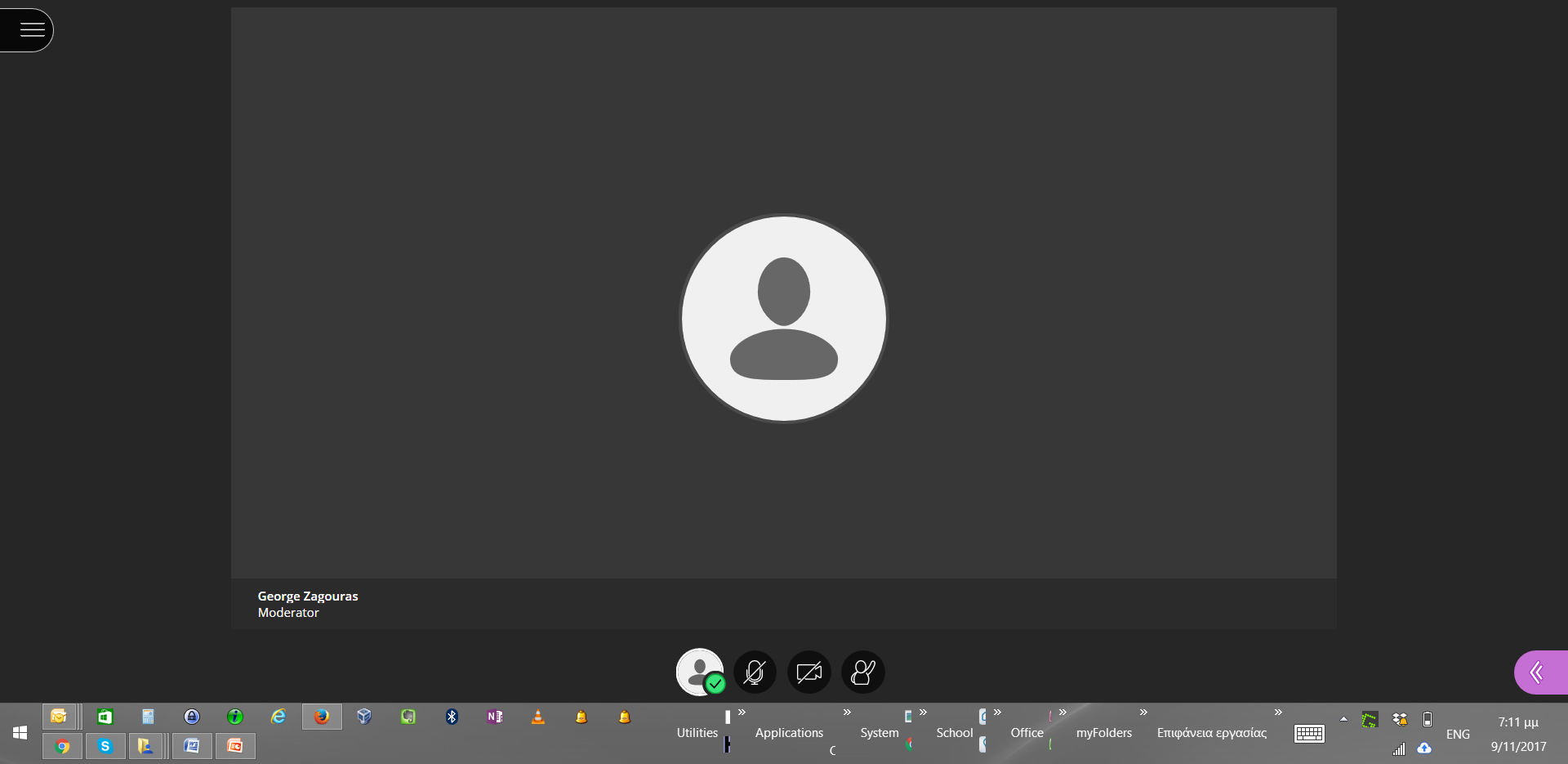 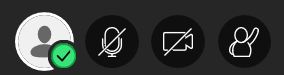 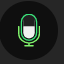 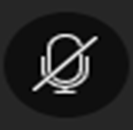 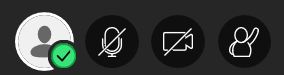 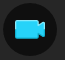 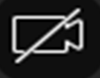 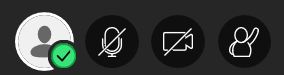 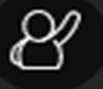 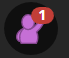 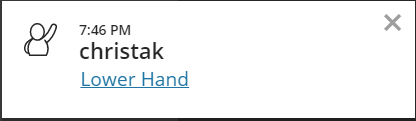 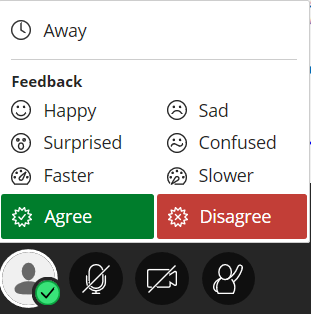 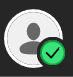 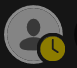 Δηλώνω ότι έχω αποχωρήσει προσωρινά από τον υπολογιστή μου
(away)
Αρχική κατάσταση. Δηλώνω ότι όλα είναι καλά
(OK)
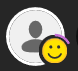 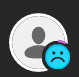 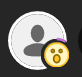 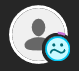 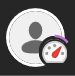 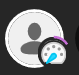 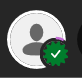 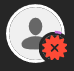 ΑΣΚΗΣΗ 1η

Στείλτε μια σύντομη ανατροφοδότηση στην ομάδα  αλλάζοντας κατάλληλα την κατάστασή σας
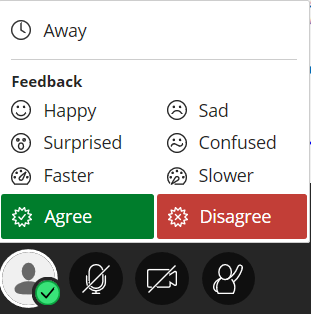 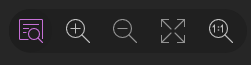 (*) τα εργαλεία αυτά εμφανίζονται όταν κάποιος από τους συμμετέχοντες ΠΡΟΒΑΛΕΙ κάτι στην οθόνη του δωματίου επικοινωνίας
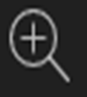 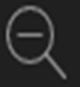 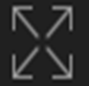 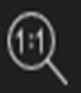 ΑΣΚΗΣΗ 2η

“Πειραματιστείτε” τώρα με τα εργαλεία 






για να αλλάξετε το μέγεθος της επιφάνειας που διαμοιράζεται στο 
Εικονικό μας Δωμάτιο
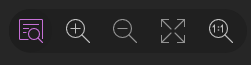 ΑΣΚΗΣΗ 3η


Ζητήστε τον λόγο «σηκώνοντας το χέρι σας» και συστηθείτε στην ομάδα μας

Μπορείτε για παράδειγμα να αναφέρετε …
το ονοματεπώνυμό σας
την περιοχή από την οποία παρακολουθείτε
την θέση που υπηρετείτε
μια λέξη – προσδοκία από την σημερινή συνάντηση
κλπ
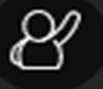 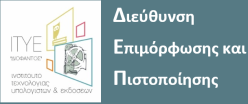 Επιμόρφωση Εκπαιδευτικών για την Αξιοποίηση και Εφαρμογή των Ψηφιακών Τεχνολογιών στη Διδακτική Πράξη (Επιμόρφωση Β’ επιπέδου Τ.Π.Ε.)
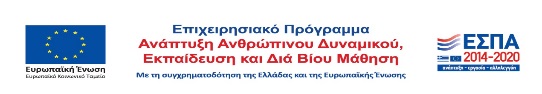 ΑΝΑΤΡΟΦΟΔΟΤΗΣΗ
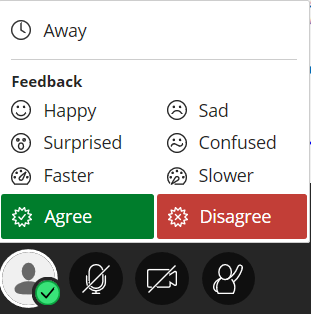 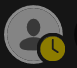 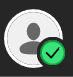 Δηλώνω ότι έχω αποχωρήσει προσωρινά από τον υπολογιστή μου
(away)
Αρχική κατάσταση. Δηλώνω ότι όλα είναι καλά
(OK)
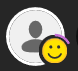 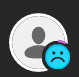 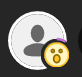 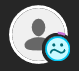 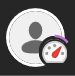 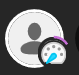 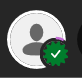 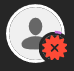 BlackBoard Collaborate Ultra

Διαμοίραση περιεχομένου
Διαμοίραση Περιεχομένου
…ανάλογα με τον ρόλο
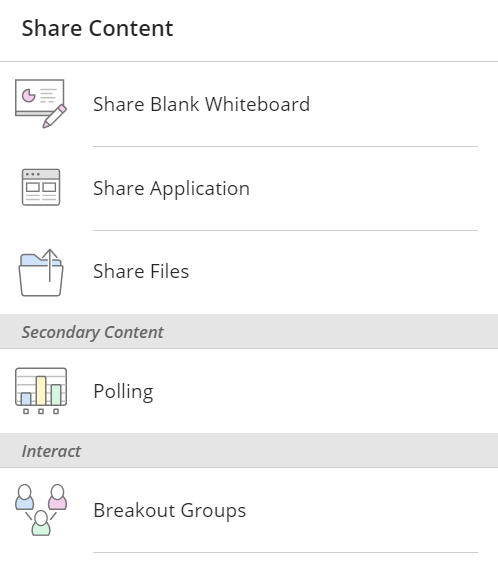 Διαμοίραση μιας κοινόχρηστης επιφάνειας εργασίας
Διαμοίραση μιας ανοικτής εφαρμογής ή ολόκληρης της οθόνης
Διαμοίραση αρχείων
Διαμοίραση μιας δημοσκόπησης
Χωρισμός σε δωμάτια συζήτησης
Διαμοίραση Περιεχομένου
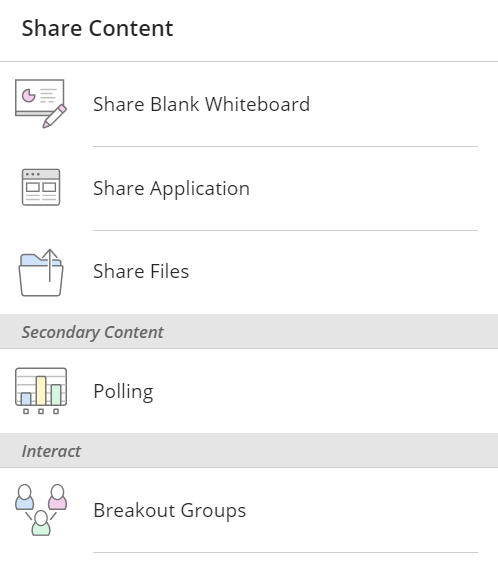 Διαμοίραση μιας κοινόχρηστης επιφάνειας εργασίας
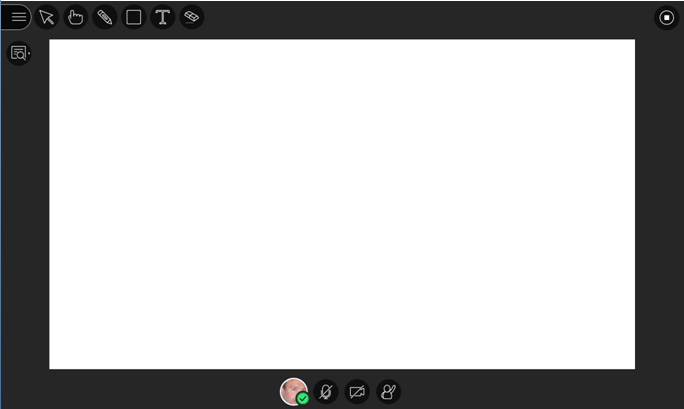 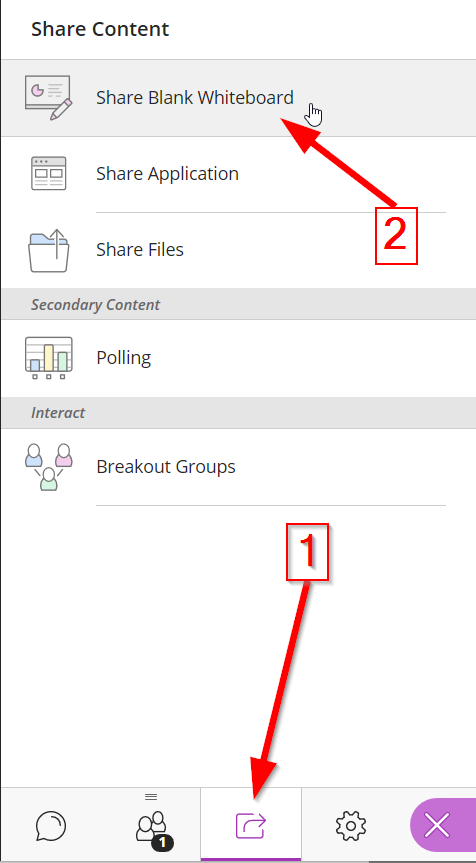 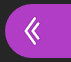 Διαμοίραση Περιεχομένου
(κοινόχρηστη επιφάνεια - Whiteboard)
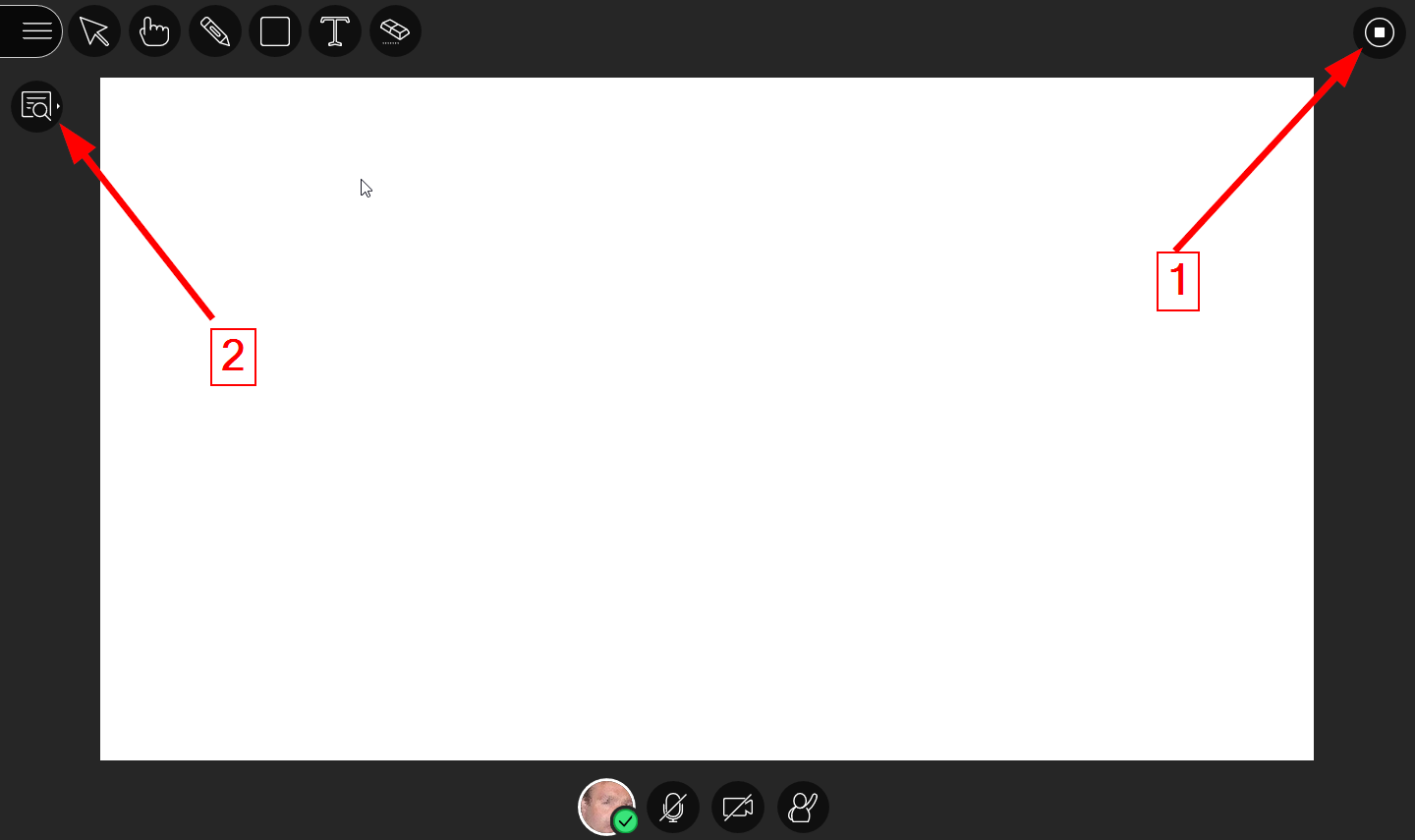 Διαμοίραση Περιεχομένου
(κοινόχρηστη επιφάνεια - Whiteboard)
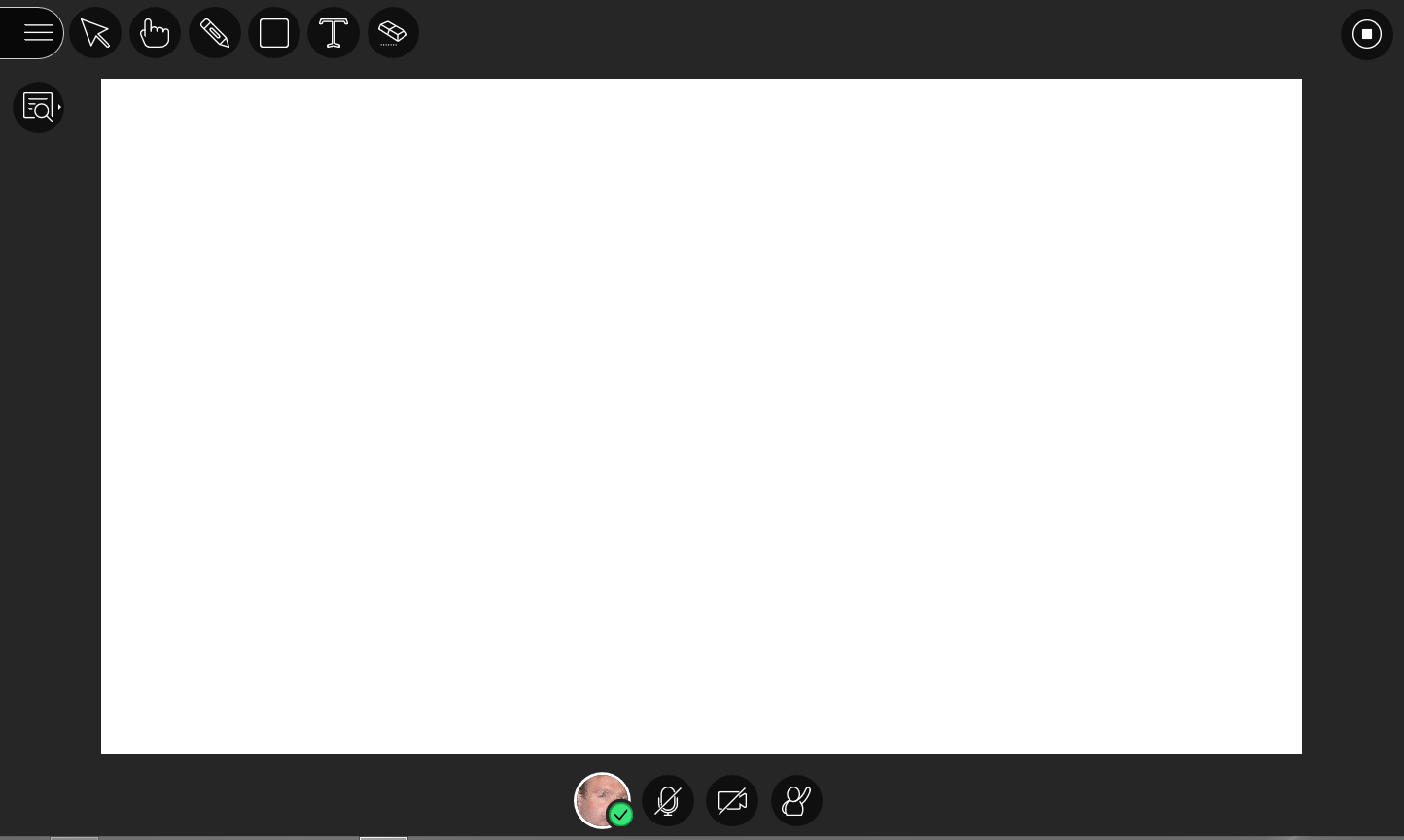 ΣΒΥΣΤΡA σβήνει όλα τα σχέδια και την βλέπει μόνο ο moderator
KEIMENO (Text) πληκτρολόγηση κειμένου
ΣΧΗΜΑΤΑ (Text) πληκτρολόγηση κειμένου
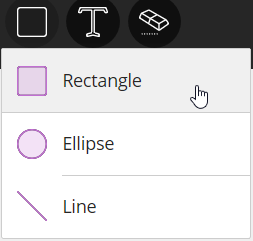 ΜΟΛΥΒΙ (Pencil) ελεύθερη σχεδίαση
ΔΕΙΚΤΗΣ(Pointer) επισήμανση περιοχών της οθόνης χρησιμοποιώντας το ποντίκι
ΕΠΙΛΟΓΗεπιλογή αντικειμένων
ΑΣΚΗΣΗ 4η

Ας παίξουμε ΤΡΙΛΙΖΑ
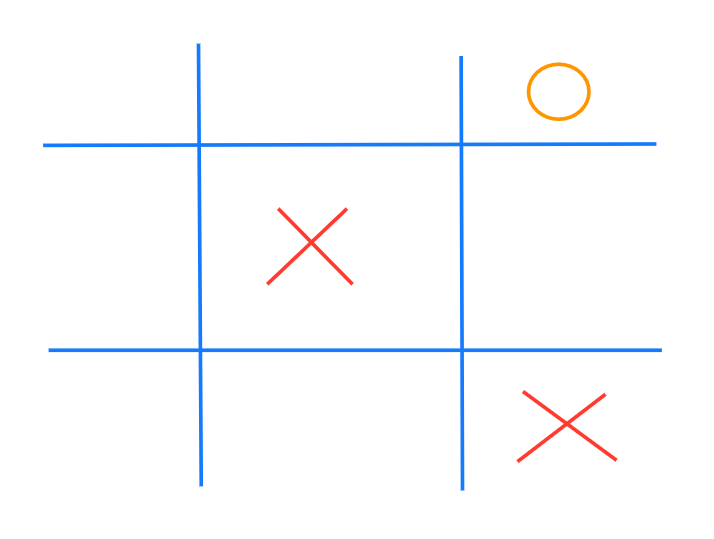 Διαμοίραση Περιεχομένου
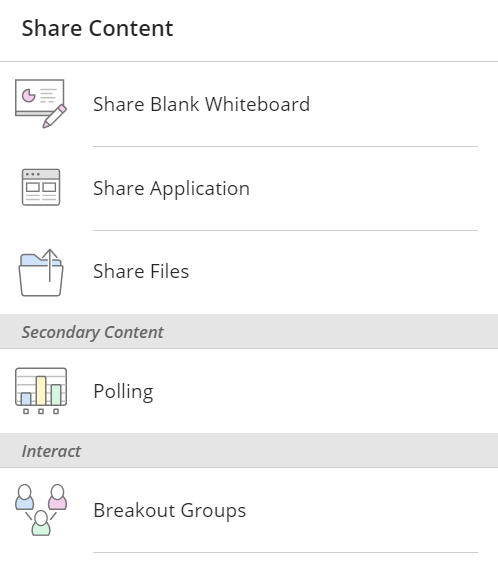 Διαμοίραση αρχείων
Διαμοίραση Περιεχομένου
(διαμοίραση ενός Αρχείου)
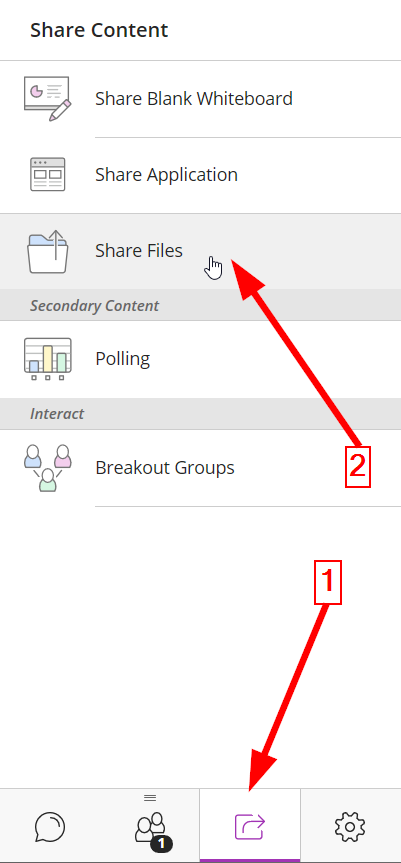 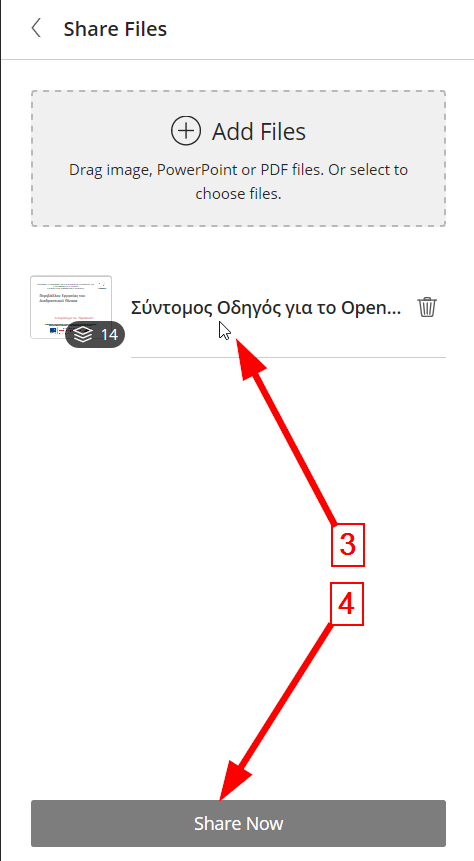 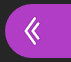 Διαμοίραση Περιεχομένου
(διαμοίραση ενός Αρχείου)
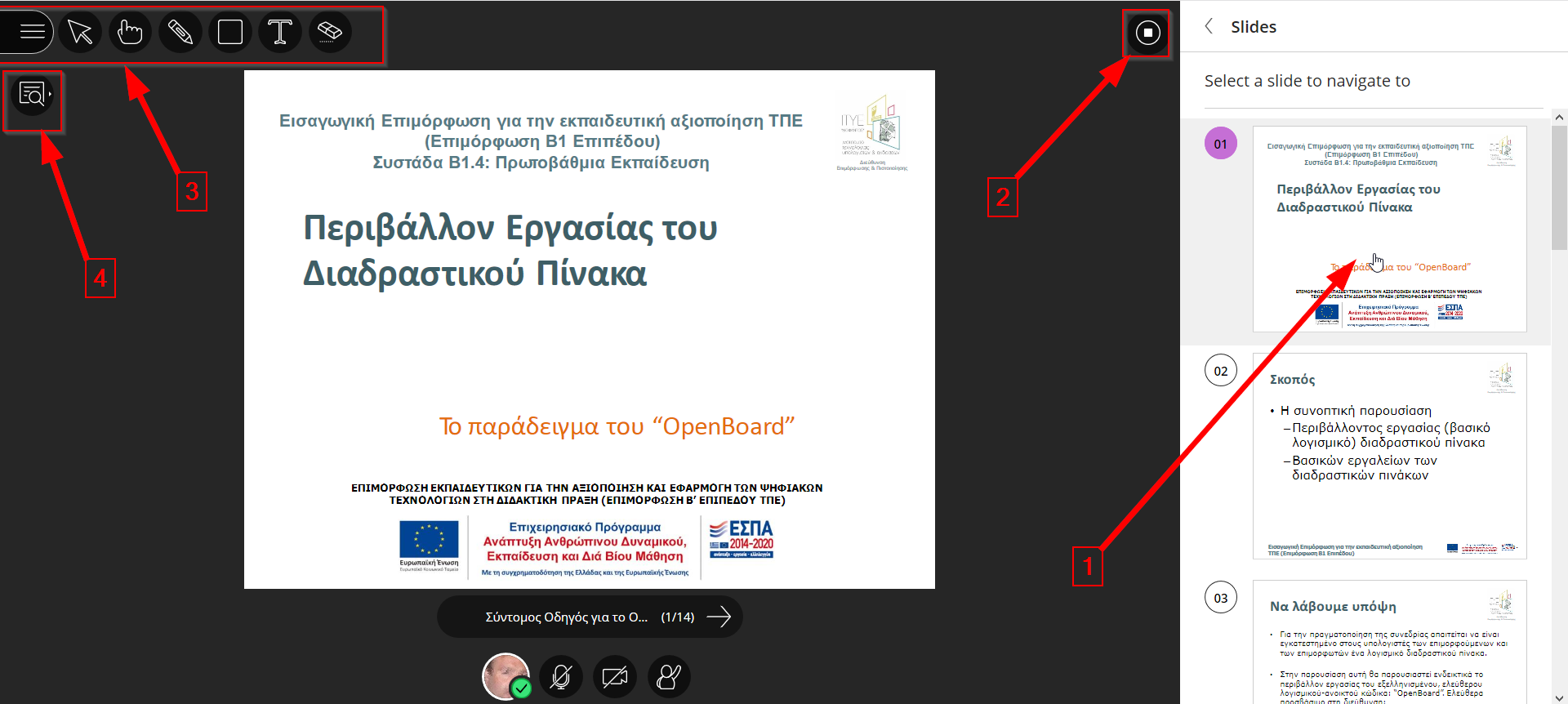 ΑΣΚΗΣΗ 5η


Διαμοιράστε στην ομάδα μας  

το αρχείο 
«Σύντομος Οδηγός για το OpenBoard” 

που βρίσκεται ήδη στην Βιβλιοθήκη Αρχείων του Εικονικού μας Δωματίου
Διαμοίραση Περιεχομένου
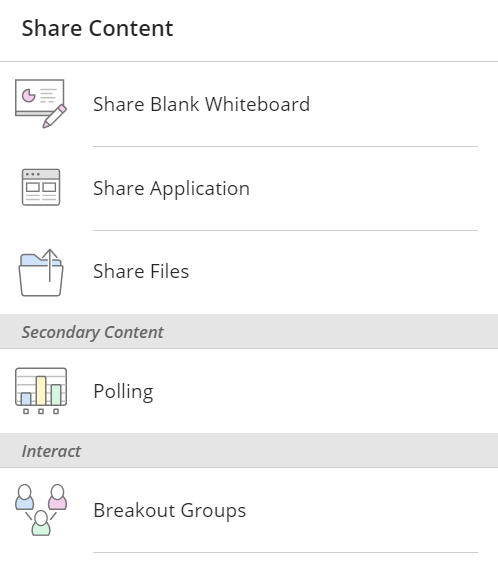 Διαμοίραση μιας ανοικτής εφαρμογής ή ολόκληρης της οθόνης
Διαμοίραση Περιεχομένου
(διαμοίραση μιας εφαρμογής)
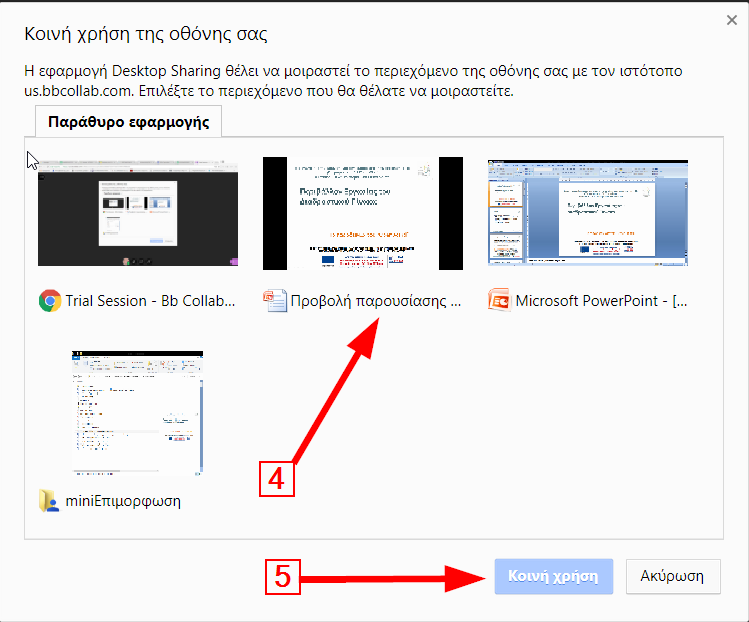 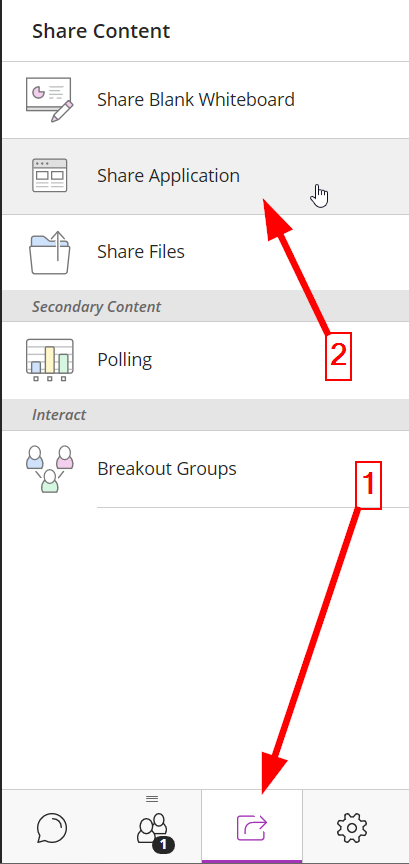 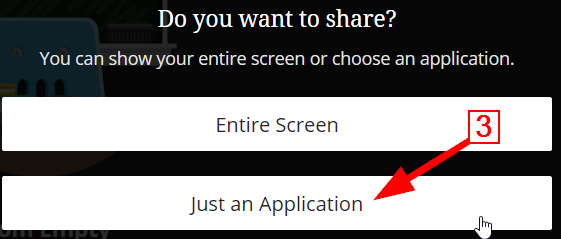 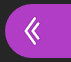 ΑΣΚΗΣΗ 6η


Παρατηρήστε τις διαφορές όταν προβάλουμε ένα αρχείο μέσα από την εφαρμογή του PowerPoint

«Σύντομος Οδηγός για το OpenBoard.pptx” 

που βρίσκεται στην επιφάνεια εργασίας του υπολογιστή του διαχειριστή (moderator)
Διαμοίραση Περιεχομένου
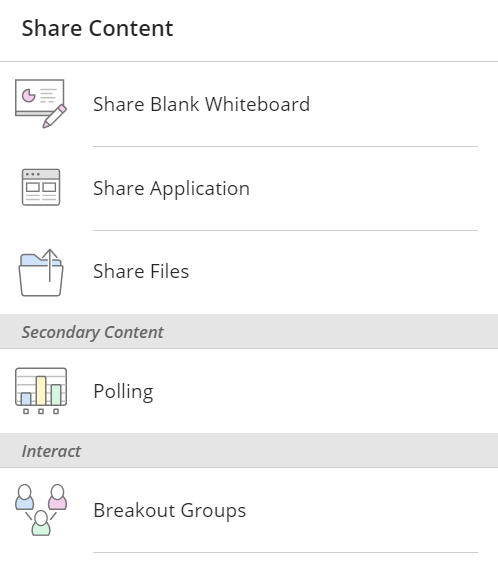 Διαμοίραση μιας ανοικτής εφαρμογής ή ολόκληρης της οθόνης
Διαμοίραση Περιεχομένου
(διαμοίραση ολόκληρης της οθόνης)
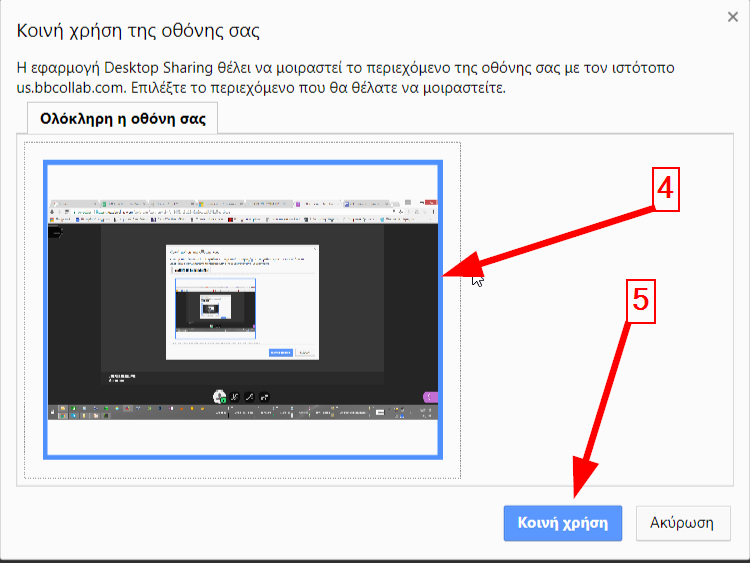 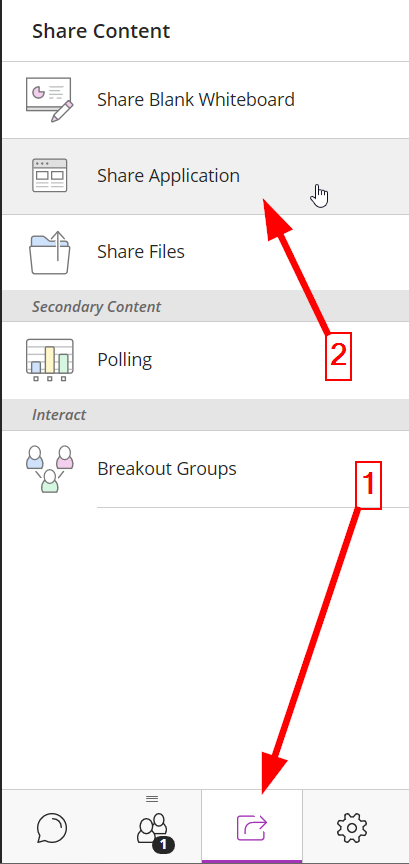 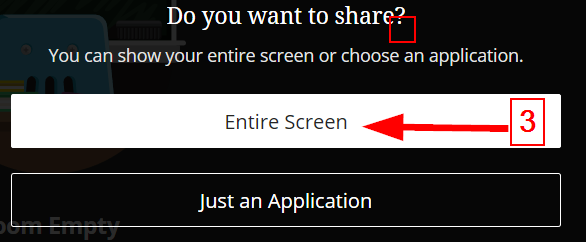 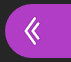 ΑΣΚΗΣΗ 7η


Παρατηρήστε την ευκολία με την οποία μπορείτε να διαμοιράσετε ολόκληρη την οθόνη σας.

Για παράδειγμα μπορείτε ταυτόχρονα
 να προβάλετε ένα αρχείο Powerpoint
 να πλοηγήστε στο Φωτόδεντρο
 να χρησιμοποιείτε τον χώρο    συνεργασίας στο moodle
BlackBoard Collaborate Ultra

Δημοσκοπήσεις
Διαμοίραση δευτερεύοντος περιεχομένου
(δημοσκοπήσεις)
…ανάλογα με τον ρόλο
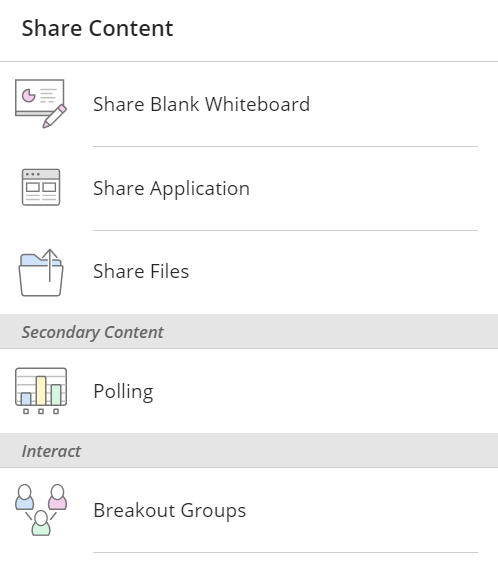 Διαμοίραση μιας δημοσκόπησης
Διαμοίραση δευτερεύοντος περιεχομένου
(δημοσκοπήσεις)
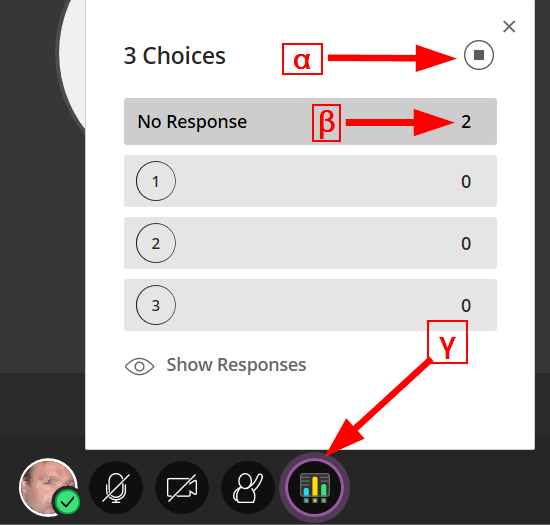 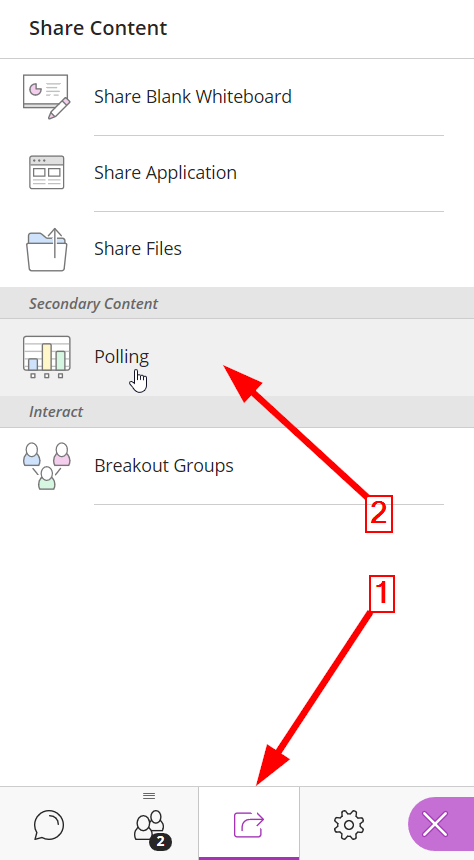 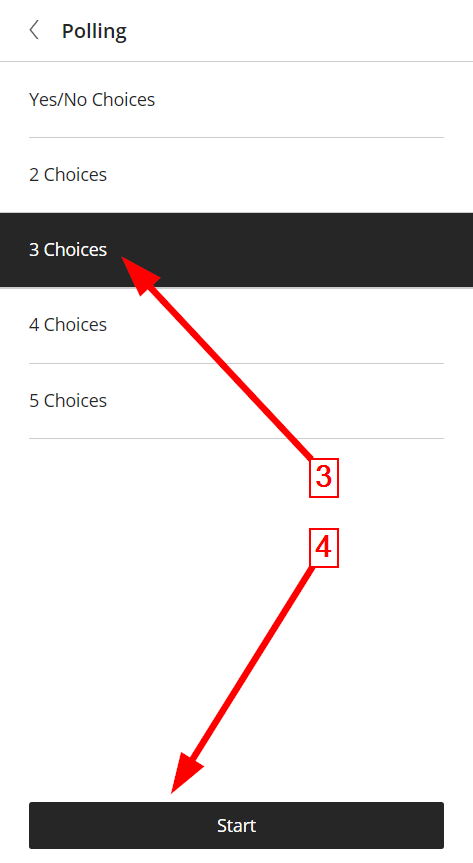 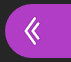 Διαμοίραση δευτερεύοντος περιεχομένου
(δημοσκοπήσεις, διευκρίνιση με κείμενο στο Whiteboard)
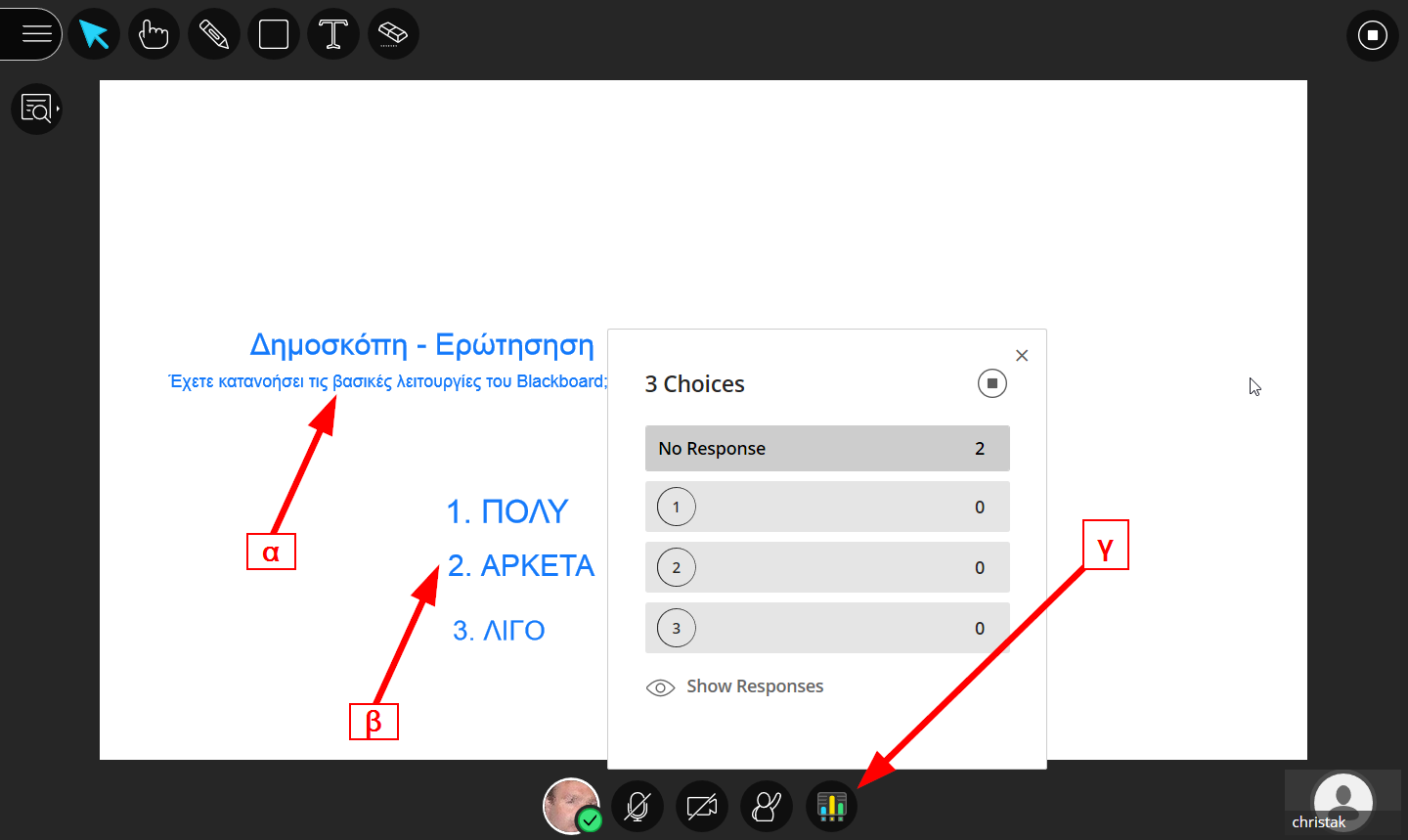 ΑΣΚΗΣΗ 8η


Με ποιο εργαλείο ή λειτουργία του λογισμικού τηλεδιάσκεψης  δεν αισθάνεστε εξοικειωμένος/νη και θα θέλατε να κάνετε επιπλέον πρακτική εξάσκηση;
με τα εργαλεία επικοινωνίας (μικρόφωνο, κάμερα, αλλαγή κατάστασης κλπ)
με τον ΑΣΠΡΟΠΙΝΑΚΑ (whiteboard)
με την Διαμοίραση ΑΡΧΕΙΟΥ
με την Διαμοίραση μιας ΕΦΑΡΜΟΓΗΣ
με την Διαμοίραση ΟΘΟΝΗΣ
με το Στήσιμο μια ΔΗΜΟΣΚΟΠΗΣΗΣ (poll)
με  ΌΛΑ τα παραπάνω 
 με ΚΑΝΕΝΑ από τα παραπάνω
Διαμοίραση δευτερεύοντος περιεχομένου
(δωμάτια συνεργασίας – break out rooms)
…ανάλογα με τον ρόλο
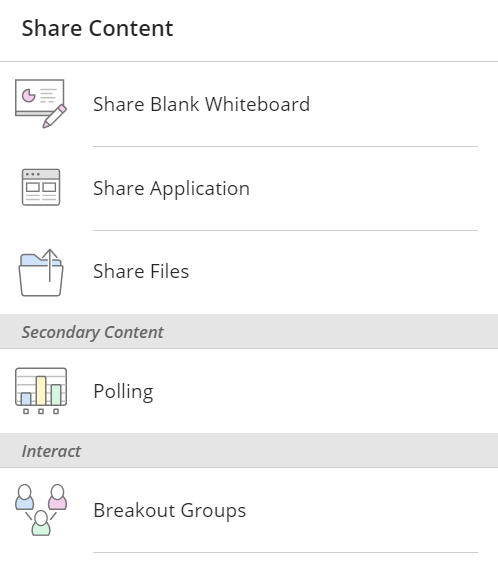 Χωρισμός σε δωμάτια συζήτησης
Διάδραση
(δωμάτια συζήτησης)
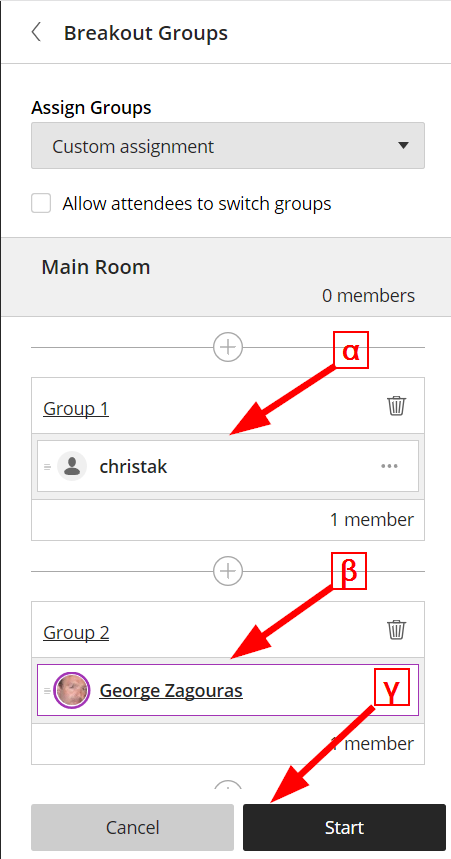 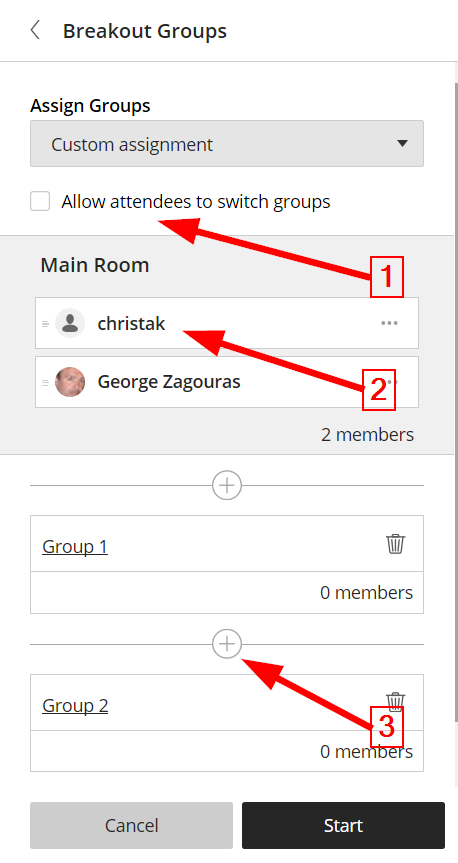 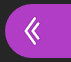 ΑΣΚΗΣΗ 9


Θα χωριστείτε σε μικρές ομάδες με σκοπό να δοκιμάσετε τις βασικές λειτουργίες του συστήματος τηλεδιάσκεψης:

λειτουργία μικροφώνου-κάμερας
διαμοίραση κοινόχρηστης επιφάνειας εργασίας (whiteboard)
διαμοίραση αρχείου
διαμοίραση εφαρμογής 
διαμοίραση ολόκληρης οθόνης
(*) Προσέξτε ότι δημοσκοπήσεις (polls) μπορεί να θέσει μόνο ο διαχειριστής μια σύγχρονης συνεδρία
Περιβάλλον διεξαγωγής τηλεδιασκέψεων Big Blue Button (BBB)
Περιβάλλον διεξαγωγής τηλεδιάσκεψης
Λειτουργίες
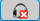 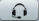 Διαμοιρασμός Μικροφώνου. Με την είσοδό στο περιβάλλον τηλεδιάσκεψης εμφανίζεται μήνυμα για να επιλέξετε να συμμετέχετε με ήχο. Με την αποδοχή το εικονίδιο αλλάζει και εμφανίζεται το όνομά σας όχι μόνο στο παράθυρο Χρηστών (Users) αλλά και Ακροατών (Listeners). 

            Διαμοιρασμός της καμερας. Μπορείτε να επιλέξετε την ενεργοποίηση της κάμεράς σας και την ανάλυσή της.
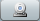 Λειτουργίες
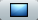 Διαμοιρασμός της επιφάνειας εργασίας. Ο επιμορφωτής μπορεί να διαμοιραστεί όλη την επιφάνεια εργασίας του ή ένα μέρος της.

Στο παράθυρο αυτό εμφανίζονται όλοι οι χρήστες που έχουν συνδεθεί στη παρούσα τηλεδιάσκεψη. Με το κουμπί «Αλλαγή εισηγητή» μπορεί να οριστεί άλλος χρήστης ως εισηγητής. 

.
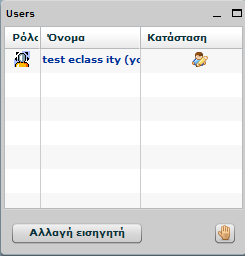 Λειτουργίες
Συζήτηση (chat). Στο παράθυρο της Συζήτησης οι συνδεδεμένοι χρήστες μπορούν να συνομιλούν γραπτώς σε πραγματικό χρόνο
.
. 

.
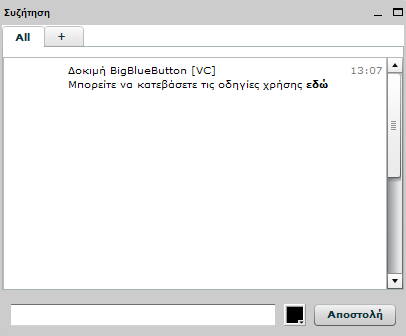 Λειτουργίες
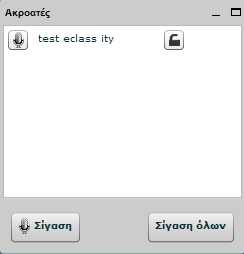 Στο παράθυρο “ακροατές” εμφανίζονται οι χρήστες που έχουν συνδεθεί με το μικρόφωνό τους.

	Στο παράθυρο αυτό ο εισηγητής μπορεί να εμφανίσει διαφάνειες από αρχείο επιλέγοντας  . 

	Επιπλέον ο εισηγητής με το εικονίδιο 
	 μπορεί να ενεργοποιήσει τη λειτουργία πίνακα. Με αυτόν τον τρόπο μπορεί να κάνει σημειώσεις με μολύβι με επιλεγμένο χρώμα και πάχος ή να σχεδιάσει κύκλο ή ορθογώνιο.
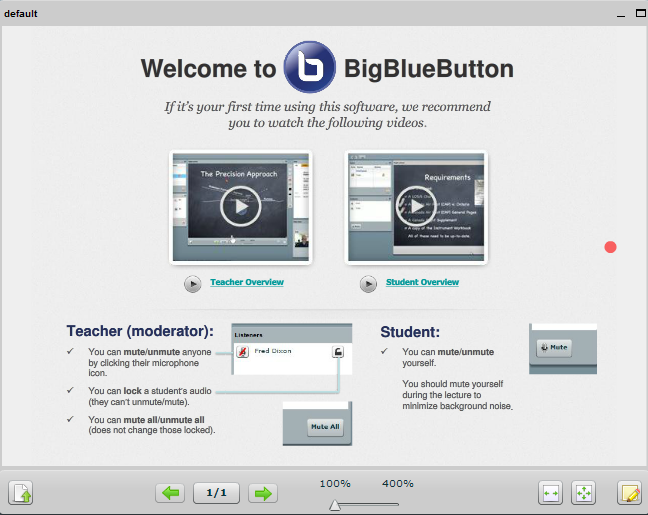 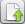 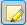 Βιβλιογραφία
https://help.blackboard.com/Collaborate/Ultra/Moderator/Get_Started/Session_Best_Practices 
https://onlinelearning.rutgers.edu/sites/default/files/resources/Moderator_Best_Practices.pdf